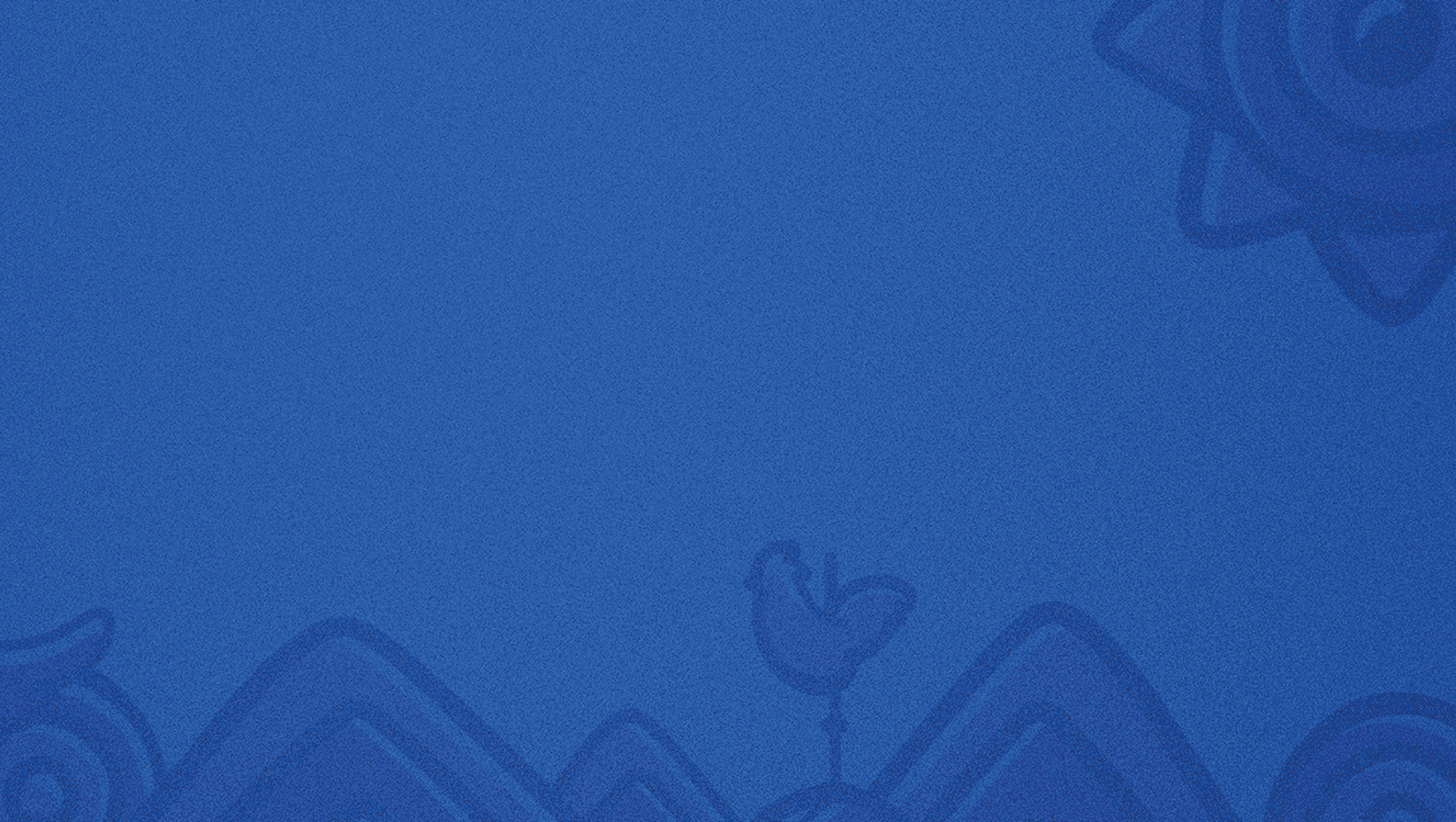 RESULTADOS PROCESO DE REMISIÓNMayo 2024
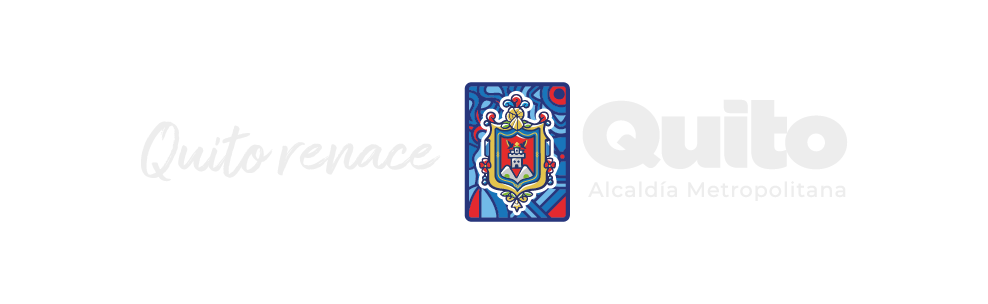 ASPECTOS GENERALES
 Remisión 100% de intereses, multas y recargos para impuestos, tasas y contribuciones especiales de mejoras.

 Obligaciones tributarias generadas al 31 de diciembre del 2023.

Tributos administrados por Municipio de Quito, sus empresas públicas, agencias, instituciones y entidades adscritas.

La Ordenanza Metropolitana No. 069 – 2024 se publica el 27 de febrero de 2024. 

Los pagos pueden ser parciales o totales del capital hasta el 30 de julio de 2024.

Si al 30 de julio de 2024, el contribuyente no efectuó el pago total del capital, se activarán los intereses, multas y recargos sobre el saldo.
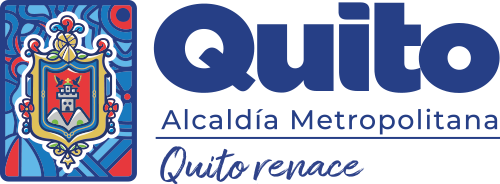 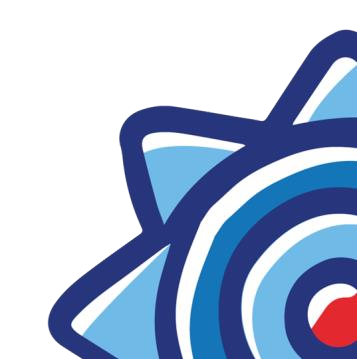 DATOS GENERALES DE REMISIÓN
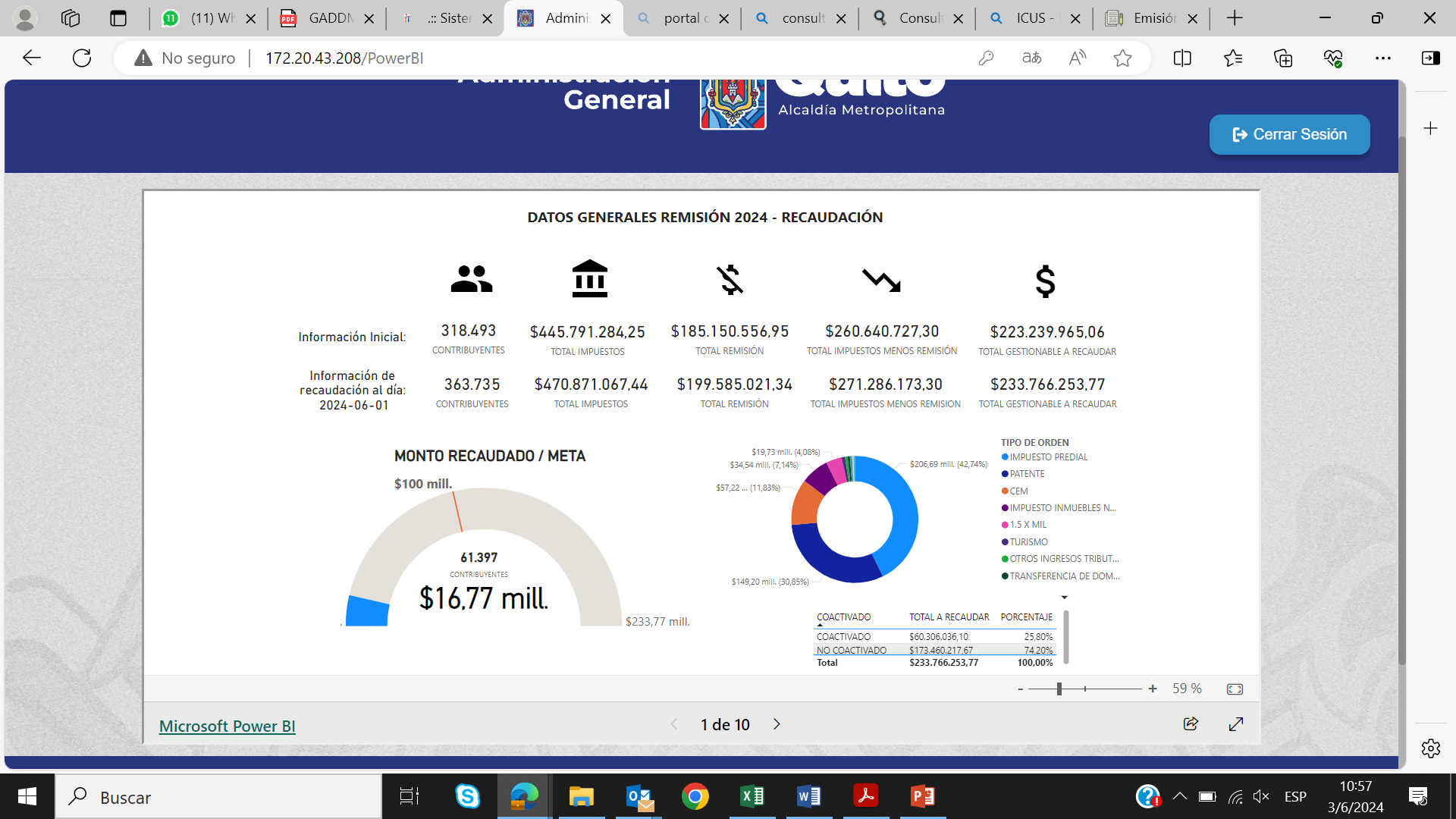 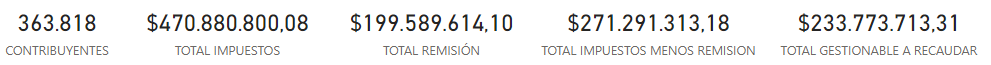 USD 16,8 MM
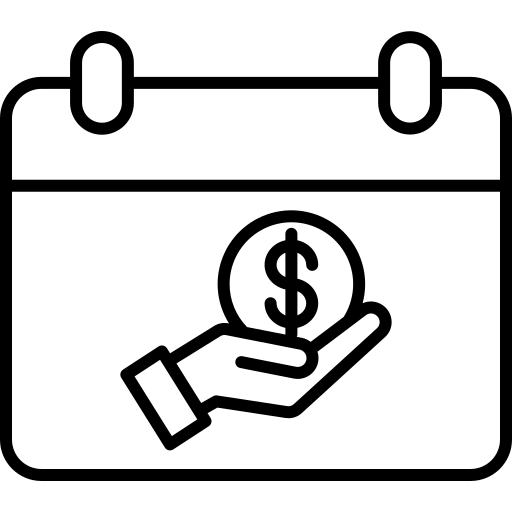 Recaudación
 
Ahorro por remisión
USD 2,71 MM Coactivados
USD 9,2 MM
USD 2,14 MM Coactivados
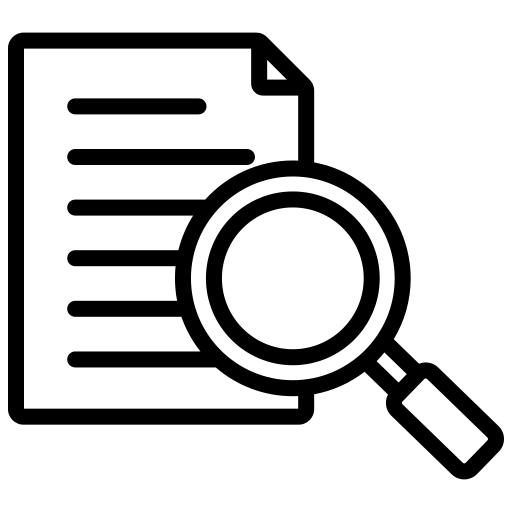 61.479
Contribuyentes
2.896 Coactivados
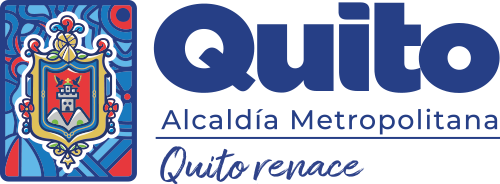 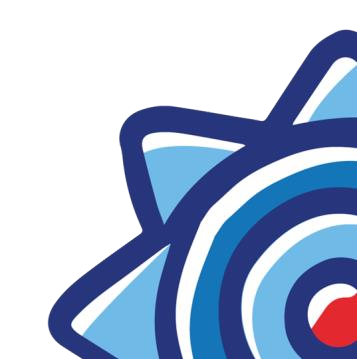 ANÁLISIS DE RECAUDACIÓN POR RANGOS
Fecha de corte: 03 de junio de 2024
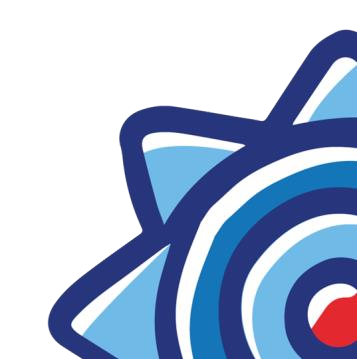 ANÁLISIS DE RECAUDACIÓN POR ACTIVIDAD ECONÓMICA
ACCIONES EFECTUADAS
Grandes Contribuyentes:  47,3 millones de dólares gestionados con oficios entregados a 200 contribuyentes y persuasivas efectuadas.

Call Center: 20 millones de dólares a través de 504 llamadas a contribuyentes con deudas de 45.000 a 92.000 y total cartera coactivada. 

Persuasivas de inscripción y declaración: potencial de 14,7 millones con 188 mil mails remitidos. 

Persuasivas de pago: potencial de 118,9 millones con mails a contribuyentes con deudas hasta 20 mil dólares.  

Depuración de cartera: baja de obligaciones tributarias por gestión catastral y reclamos tributarios por 2.5 millones de dólares.
ACCIONES PLANIFICADAS HASTA EL 30 DE JULIO 2024
Insistencias a persuasivas de inscripción, declaración y pago diarias

Llamadas de seguimiento a los grandes contribuyentes